Efforts to Promote Inclusivity in SDSS
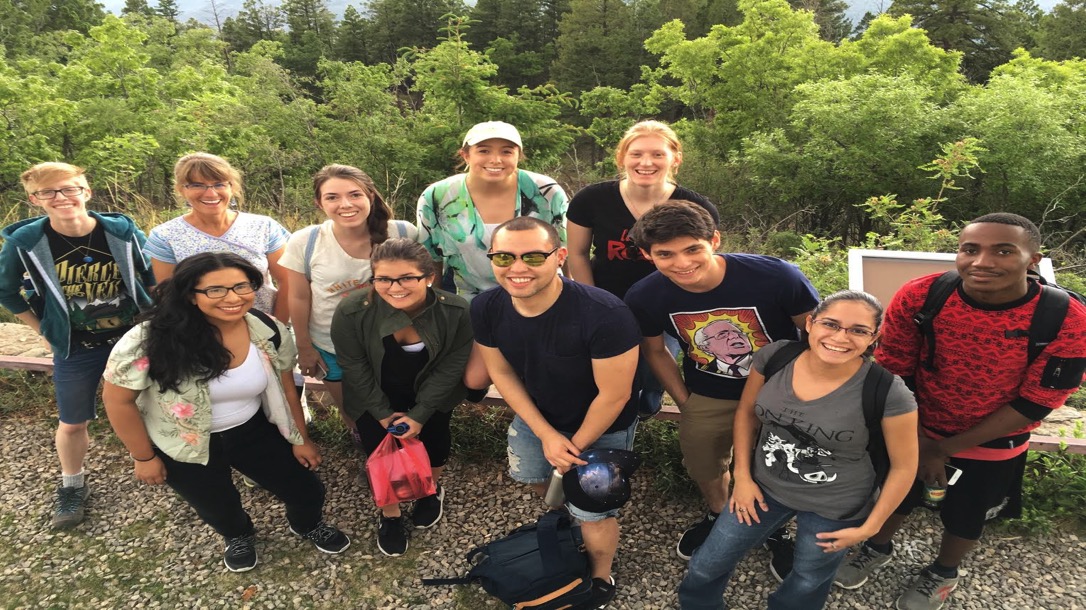 COmmittee for INclusivity in SDSS (COINS)  
Kelly Holley-Bockelmann
Racial minorities in astronomy are underrepresented by an order of magnitude
Asian
Hispanic
Other
Hispanic
US
Astronomy
African American
Asian
White
White
African American
Nelson, 2007
Likewise, ~10% of the SDSS survey are minorities
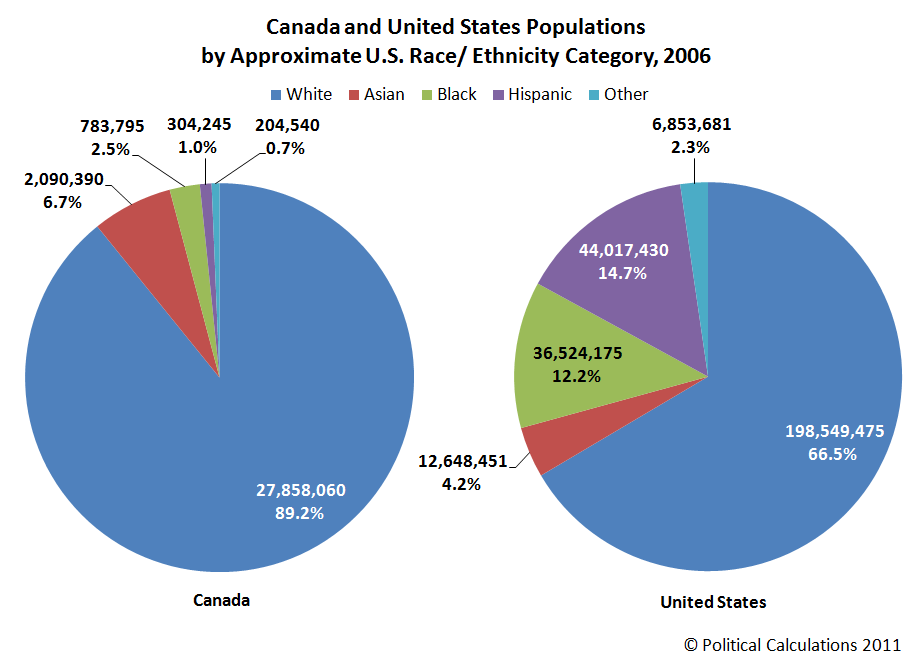 COINS Identified Barriers to Equity in SDSS Science…
Very high cost for institutions to join


Insufficient on-ramping for new collaborators


Lack of financial support and research opportunities for students
…and started and SDSS REU + FAST
Faculty and Student Teams (FAST) -- designed to broaden participation through research partnerships with SDSS members
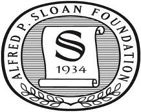 Support transitions into SDSS collaboration

Geared toward fostering meaningful research collaborations 

Flexible definition of eligibility to ensure minority talent not excluded
Faculty + minority students 

Minority faculty + PhD student

Faculty team from a Minority Serving Institution
FAST teams are paired with SDSS scientists to ease transition into collaboration
Free membership in collaboration
Mentorship and training      (not just access to data)
Faculty summer support
Travel to meetings/for collaborating
Student research stipend
Access to centralized computing
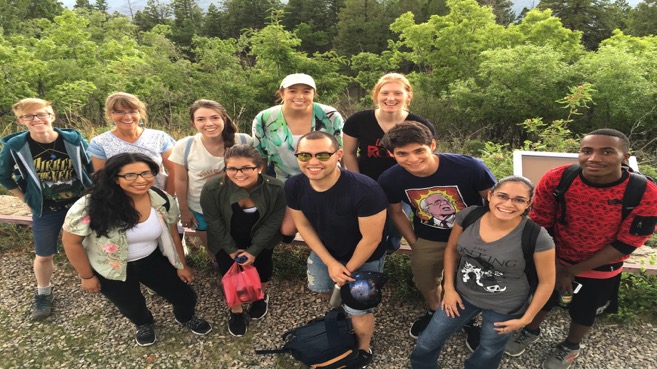 At Apache Point Observatory during bootcamp
Stellar population distributions and star formation histories of post-starburst (or 'E+A') galaxies in the MaNGA survey
FAST advisor: Charles Liu
Students: Ashley Betances, Alaina Bonilla, Andrea Gonzalez, Olivia James, Christina Migliore, Muhammed Wally, Nicole Wallack, Olivia Weaver
SDSS Collaborator: Karen Masters
Characterizing Kepler Eclipsing Binaries Observed with SDSS/APOGEE
FAST advisor: Paul Mason
Students: Christina Solis, James Vesper, Joshua Santana, Jonathan Delgado
SDSS Collaborator: Jason Jackiewcz
APOGEE/Kepler Overlap Yields Orbital Solutions For A Variety of Eclipsing Binaries
FAST advisor: Meredith Rawls
Student: Joni Clark Cunningham
SDSS Collaborator: Jason Jackiewcz
Wavelet Analysis of Large Scale Structure in eBOSS
FAST advisor: Jesús Pando
Students: Noel Garcia, Taurean Ford, Kevin Kadowaki
SDSS Collaborator: Ashley Ross
Using TDSS to Examine the Magnetic Variability on the Coolest Stars
FAST advisors: Kelle Cruz and Emily Rice
Students: Jean-Paul Ventura, Aurora Cid
SDSS collaborator: Sarah Schmidt
2016 FAST Teams
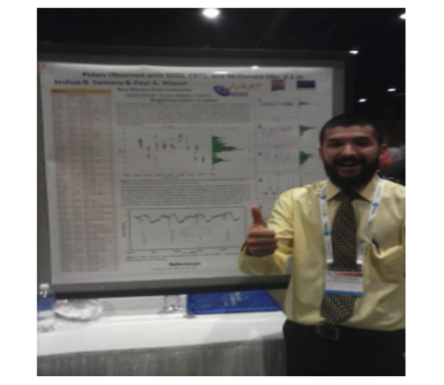 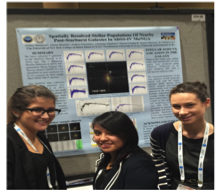 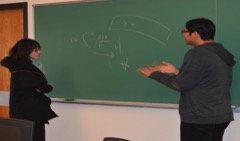 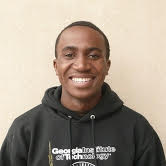 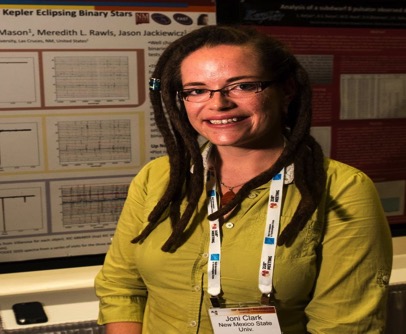 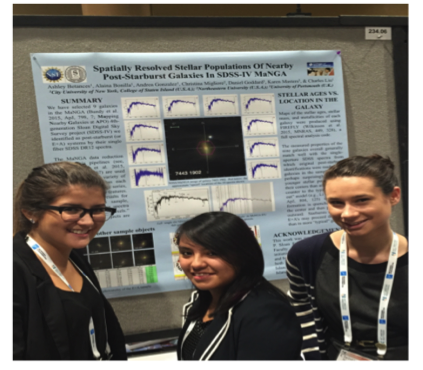 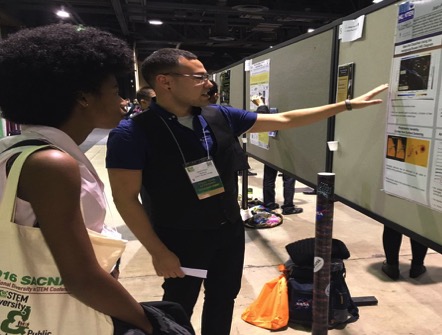 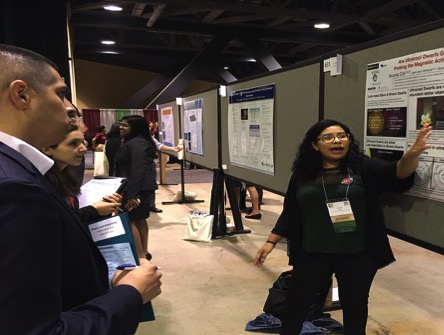 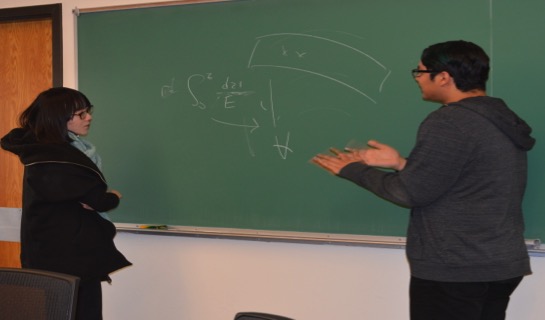 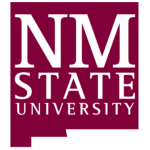 Spectroscopic Analysis of Ultracool Dwarfs
FAST faculty: Adam Burgasser
Students: Christian Aganze, Christopher Theissen, Jennifer Werk
SDSS Collaborators: Sarah Schmidt and Jennifer Johnson
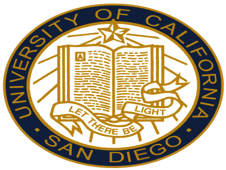 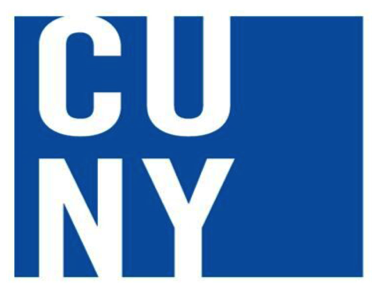 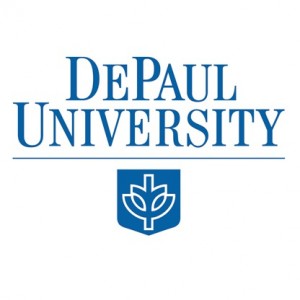 Wavelet Analysis of Large Scale             Structure in eBOSS
FAST advisor: Jesús Pando
Students: Noel Garcia, Taurean Ford,              Kevin Kadowaki
SDSS Collaborator: Ashley Ross
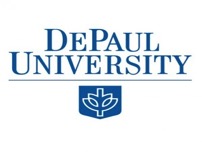 Stellar population distributions and star formation histories of post-starburst (or 'E+A') galaxies in the MaNGA survey
FAST advisor: Charles Liu
Students: Ashley Betances, Alaina Bonilla, Andrea Gonzalez, Olivia James, Christina Migliore, Muhammed Wally, Nicole Wallack, Olivia Weaver
SDSS Collaborator: Karen Masters
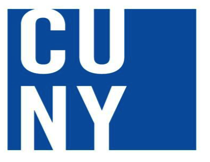 Yunyun Wu (left) and Noel Garcia (right) talk about the 2-point correlation function, 2016
Joni Clark Cunningham at her first AAS meeting, 2016
Jean-Paul Ventura (left) and Aurora Cid (right) at the SACNAS meeting, 2016
Joshua Santana at his first AAS meeting, 2016
Alaina, Andrea, and Christina at their first AAS meeting, 2016
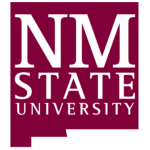 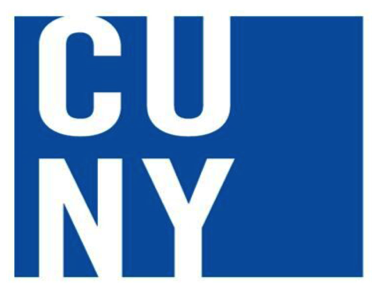 Stellar population distributions and star formation histories of post-starburst (or 'E+A') galaxies in the MaNGA survey
FAST advisor: Charles Liu
Students: Ashley Betances, Alaina Bonilla, Andrea Gonzalez, Olivia James, Christina Migliore, Muhammed Wally, Nicole Wallack, Olivia Weaver
SDSS Collaborator: Karen Masters
Characterizing Kepler Eclipsing Binaries Observed with SDSS/APOGEE
FAST advisor: Paul Mason
Students: Christina Solis, James Vesper, Joshua Santana, Jonathan Delgado
SDSS Collaborator: Jason Jackiewcz
APOGEE/Kepler Overlap Yields Orbital Solutions For A Variety of Eclipsing Binaries
FAST advisor: Meredith Rawls
Student: Joni Clark Cunningham
SDSS Collaborator: Jason Jackiewcz
Wavelet Analysis of Large Scale Structure in eBOSS
FAST advisor: Jesús Pando
Students: Noel Garcia, Taurean Ford, Kevin Kadowaki
SDSS Collaborator: Ashley Ross
Using TDSS to Examine the Magnetic Variability on the Coolest Stars
FAST advisors: Kelle Cruz and Emily Rice
Students: Jean-Paul Ventura, Aurora Cid
SDSS collaborator: Sarah Schmidt
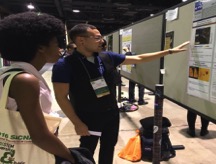 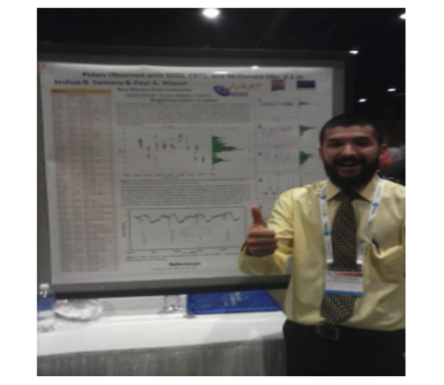 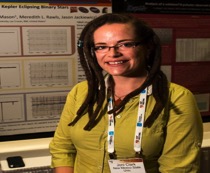 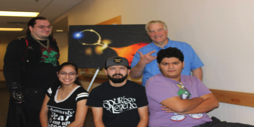 2016 FAST Teams
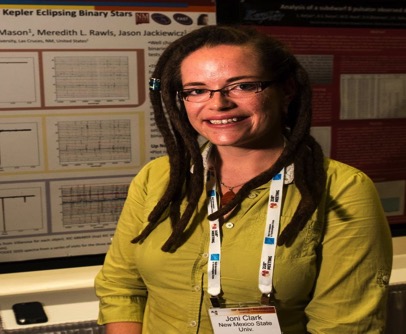 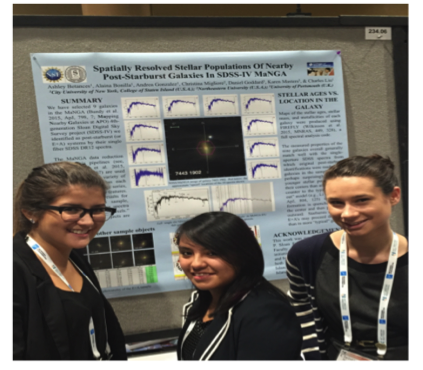 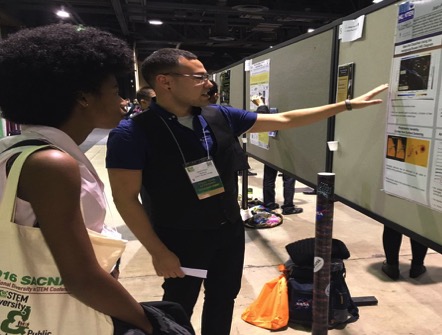 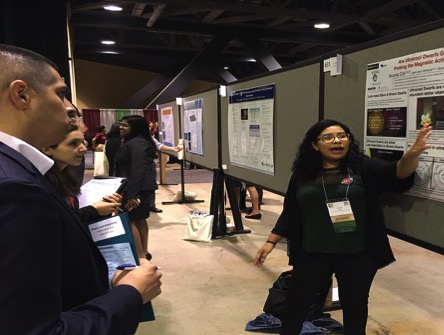 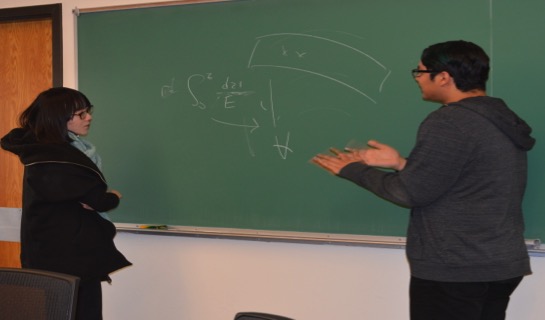 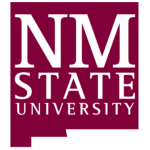 Characterizing Kepler Eclipsing Binaries Observed with SDSS/APOGEE
FAST advisor: Paul Mason
Students: Christina Solis, James Vesper, Joshua Santana, Jonathan Delgado
SDSS Collaborator: Jason Jackiewcz
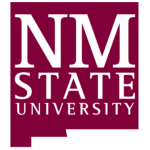 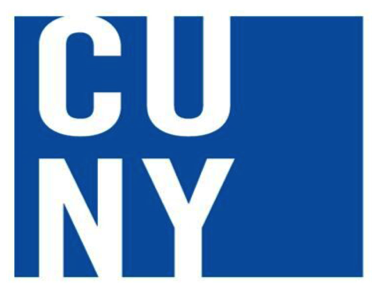 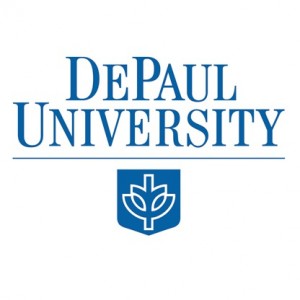 Using TDSS to Examine the Magnetic Variability on the Coolest Stars
FAST advisors: Kelle Cruz and Emily Rice
Students: Jean-Paul Ventura, Aurora Cid
SDSS collaborator: Sarah Schmidt
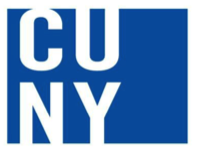 APOGEE/Kepler Overlap Yields Orbital Solutions For A Variety of Eclipsing Binaries

FAST advisor: Meredith Rawls

Student: Joni Clark Cunningham

SDSS Collaborator: Jason Jackiewcz
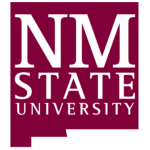 Yunyun Wu (left) and Noel Garcia (right) talk about the 2-point correlation function, 2016
Joni Clark Cunningham at her first AAS meeting, 2016
Jean-Paul Ventura (left) and Aurora Cid (right) at the SACNAS meeting, 2016
Joshua Santana at his first AAS meeting, 2016
Alaina, Andrea, and Christina at their first AAS meeting, 2016
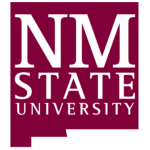 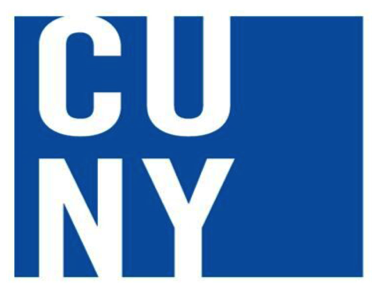 2016 FAST Snapshot
57% women
66% underrepresented minorities
>25% 1st generation college students

15 AAS abstracts
~4 to go on to PhD
This past year I was very close to leaving the field I love so dearly.  FAST connected me with mentors who refreshed and rejuvenated my love of astronomy. and inspired me to pursue a PhD in Astrophysics.
Joni Clark Cunningham, FAST NMSU